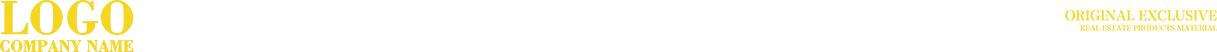 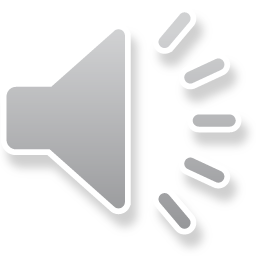 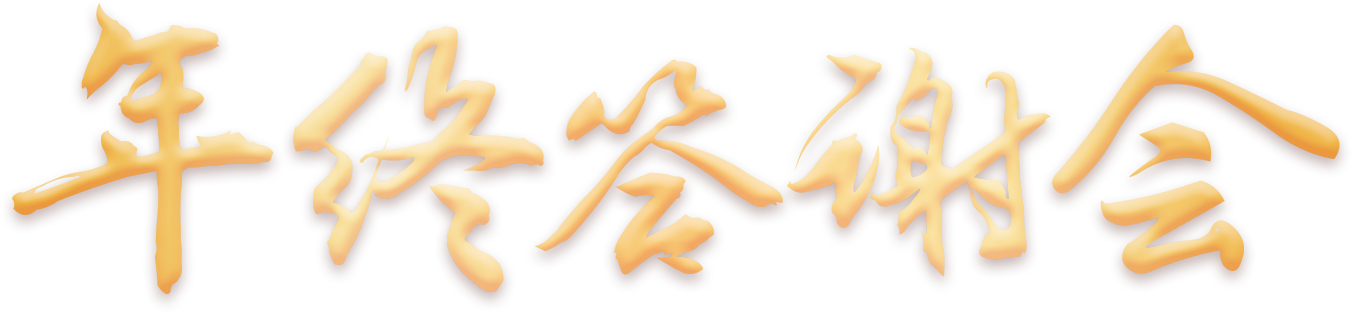 NIAN ZHONG DA XIE HUI
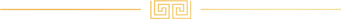 启航·2021年客户答谢晚宴
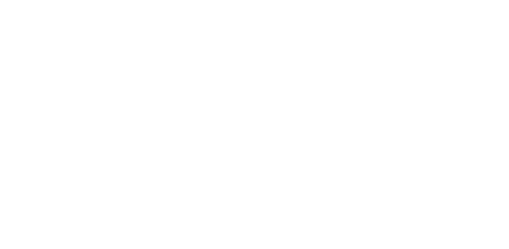 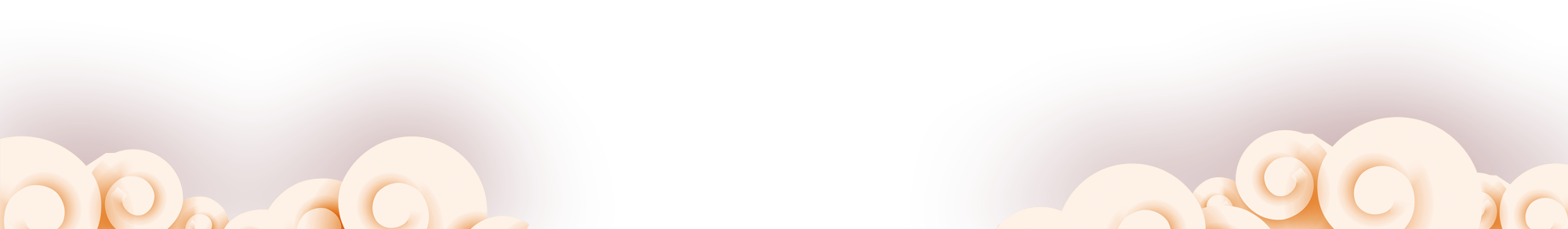 1
年终总结
目录
CONTENT
2
颁奖盛典
3
汇报演出
4
新年寄语
第一项
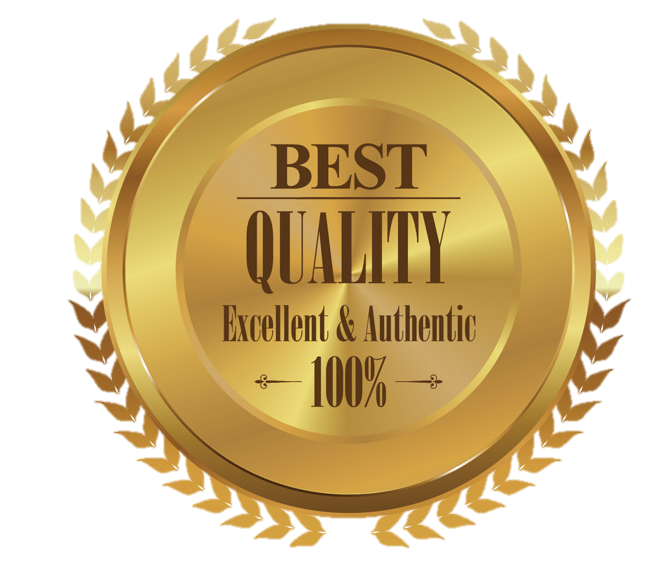 回首2020
在这一年里
集团年销售总额突破
20亿元
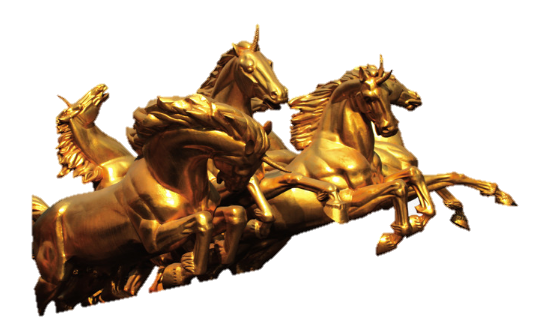 今年比去年同期增长
1000%
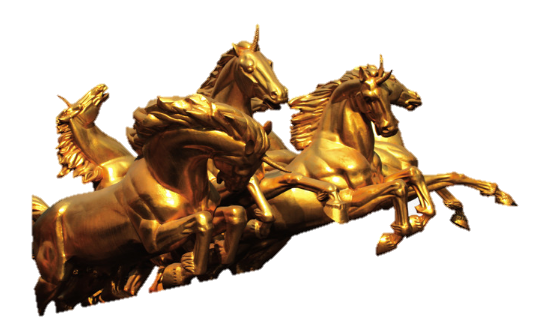 下一年公司员工预计年收入
为20万
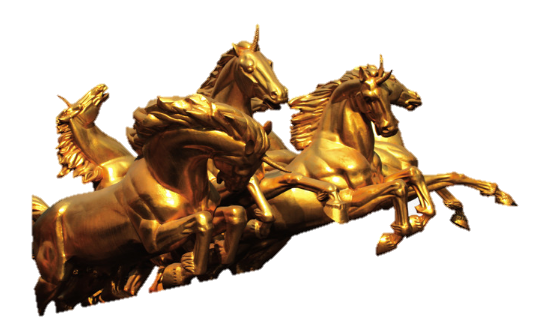 标题文本预设
标题文本预设
标题文本预设
标题文本预设
标题文本预设
标题文本预设
此部分内容作为文字排版占位显示（建议使用主题字体）
此部分内容作为文字排版占位显示（建议使用主题字体）
此部分内容作为文字排版占位显示（建议使用主题字体）
此部分内容作为文字排版占位显示（建议使用主题字体）
此部分内容作为文字排版占位显示（建议使用主题字体）
此部分内容作为文字排版占位显示（建议使用主题字体）
标题文本预设
标题文本预设
此部分内容作为文字排版占位显示 （建议使用主题字体）
此部分内容作为文字排版占位显示 （建议使用主题字体）
标题文本预设
标题文本预设
此部分内容作为文字排版占位显示 （建议使用主题字体）
此部分内容作为文字排版占位显示 （建议使用主题字体）
此部分内容作为文字排版占位显示（建议使用主题字体）
此部分内容作为文字排版占位显示（建议使用主题字体）
此部分内容作为文字排版占位显示（建议使用主题字体）
此部分内容作为文字排版占位显示（建议使用主题字体）
标题文本预设
标题文本预设
标题文本预设
标题文本预设
标题文本预设
标题文本预设
标题文本预设
此部分内容作为文字排版占位显示 （建议使用主题字体）
此部分内容作为文字排版占位显示 （建议使用主题字体）
此部分内容作为文字排版占位显示 （建议使用主题字体）
标题文本预设
标题文本预设
标题文本预设
此部分内容作为文字排版占位显示 （建议使用主题字体）
此部分内容作为文字排版占位显示 （建议使用主题字体）
此部分内容作为文字排版占位显示 （建议使用主题字体）
第二项
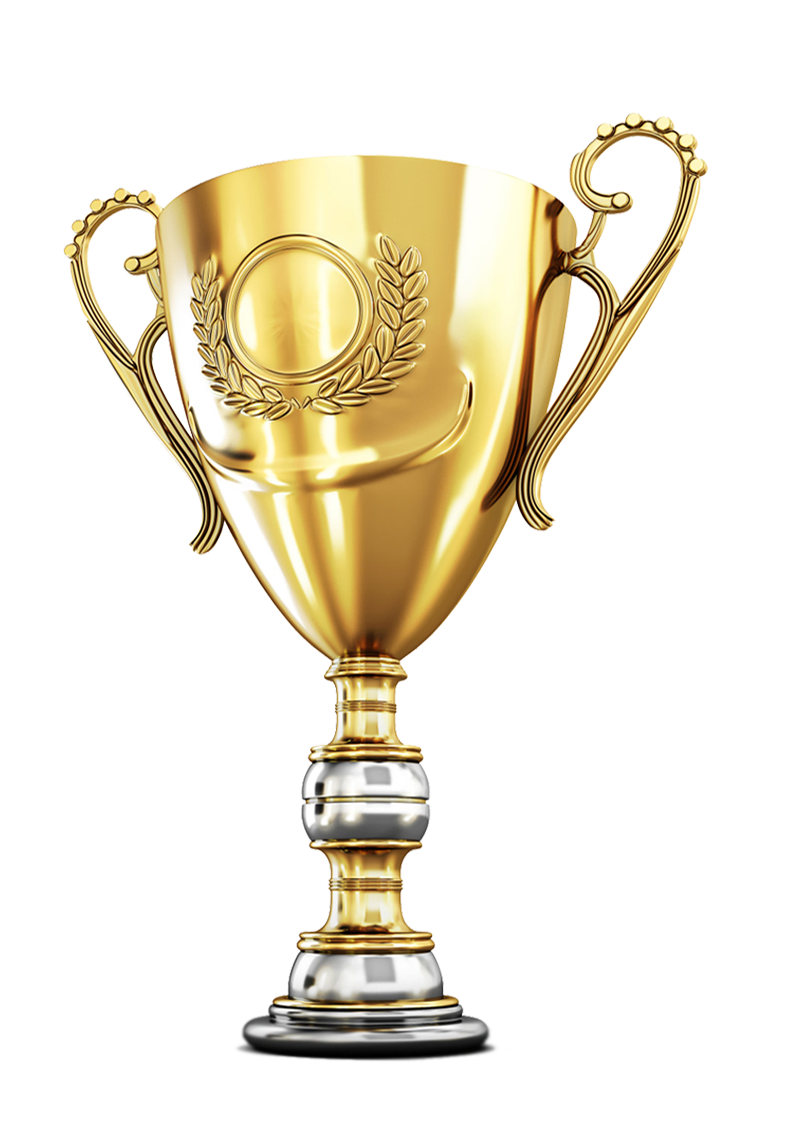 颁奖盛典
《优秀员工奖》
作为员工，你们时刻心系企业的忧患，与企业同风雨、共命运，用不懈的努力为企业创造着每一笔财富，正是因为你们的付出，汪清邮政的今天才能够如此绚丽，感谢你们，你们的名字将永远铭刻在企业的功劳薄上！作为员工，你们时刻心系企业的忧患，与企业同风雨、共命运，用不懈的努力为企业创造着每一笔财富，正是因为你们的付出，汪清邮政的今天才能够如此绚丽，感谢你们，你们的名字将永远铭刻在企业的功劳薄上！
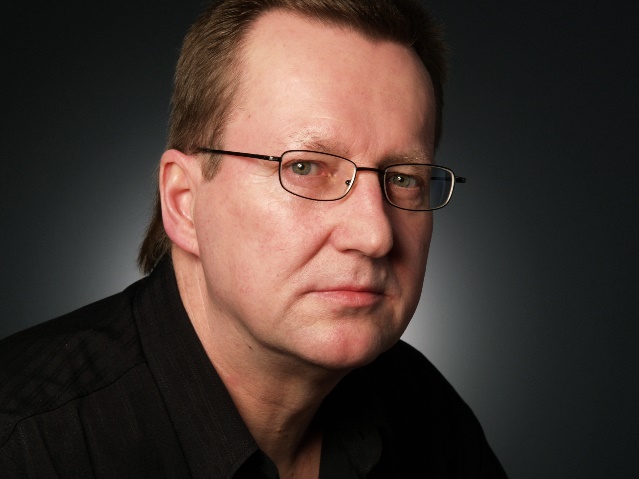 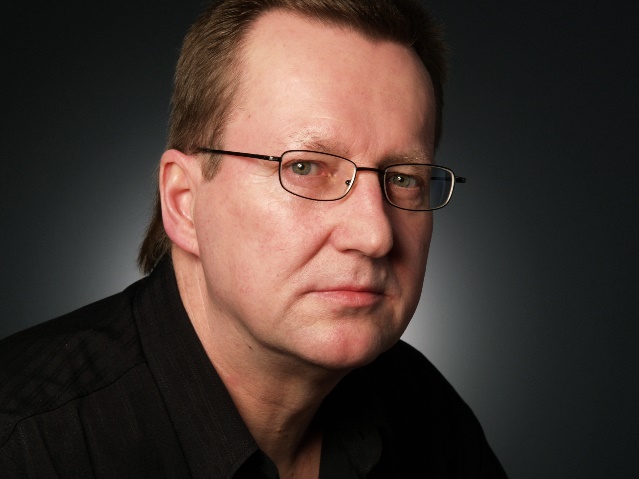 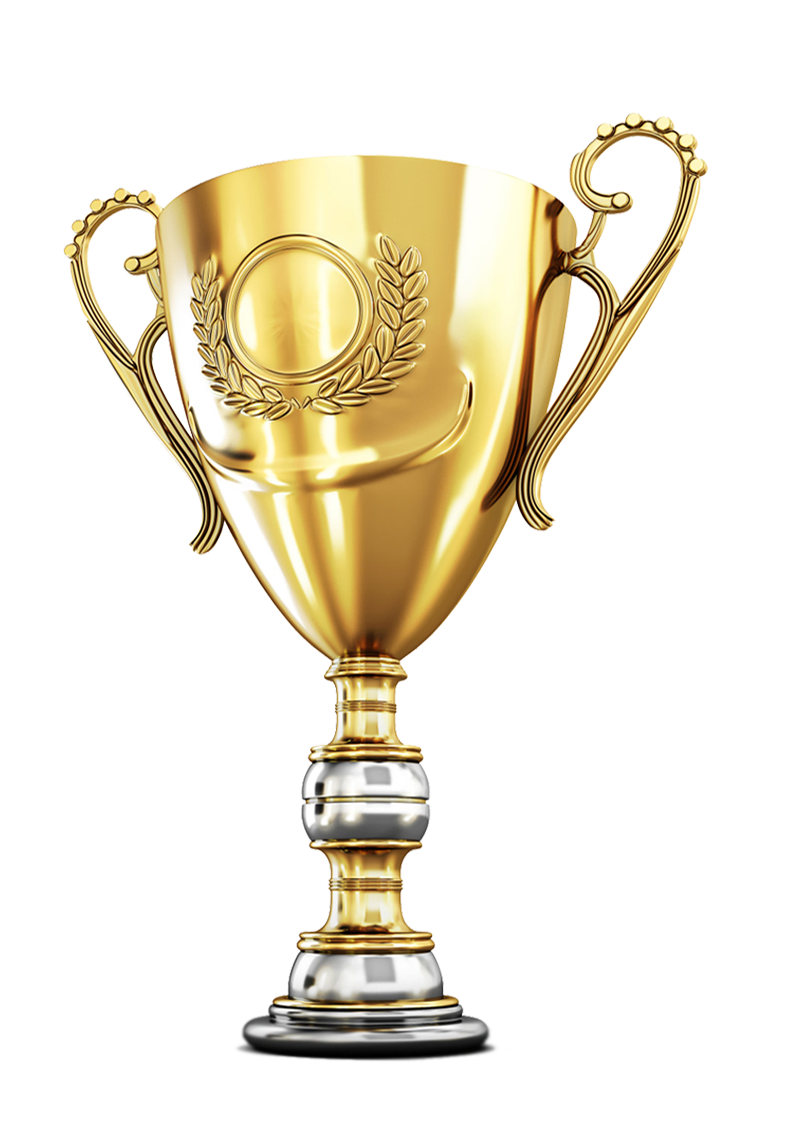 王一
王二
此部分内容作为文字排版占位显示（建议使用主题字体）
此部分内容作为文字排版占位显示（建议使用主题字体）
《最佳团队奖》
他们是具备大局意识、服务意识和协调意识的优秀的团队。2018年度公司涌现了许多优秀团队，他们具有较高的团队精神，相互团结、相互支持、相互帮助，团队成员之间配合默契，依靠团队集体的力量，出色地完成各项工作要求和生产指标。他们有的改进工艺、降低成本、提高效率；有的精益求精，产品质量优异；有的以客户满意和市场需求为追求目标，自我加压，不断改进，持续完善。他们用团队的优异表现诠释了什么是真正的团队精神。
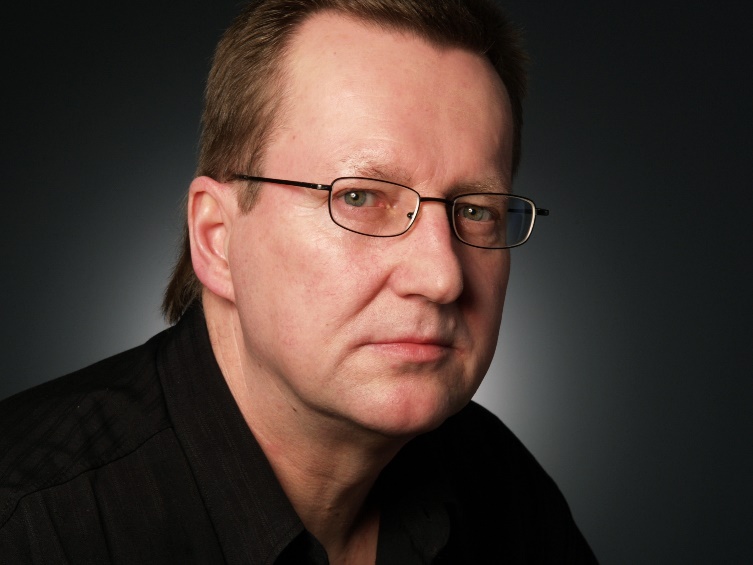 TUKUPPT
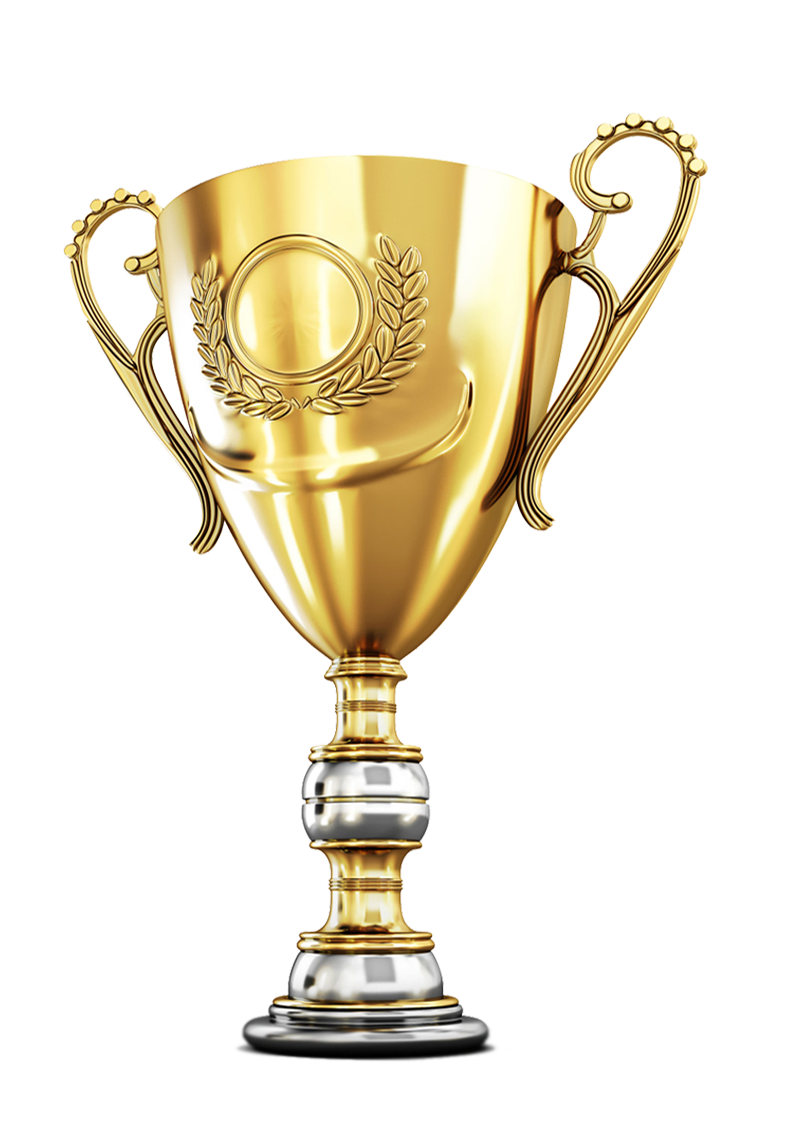 他们互相鼓励，一路挥汗如雨，一路过关斩将。他们有无私奉献的后勤人员，激情洋溢的工作团体。他们互相鼓励，一路挥汗如雨，一路过关斩将。他们有无私奉献的后勤人员，激情洋溢的工作团体。
《最佳进步奖》
我们身边，有这样一群人：他们积累着点点滴滴的收获，堆积成自信的高峰；他们浓缩着星星点点的能量，汇聚成开怀的笑容。他们是一群正在艰苦奋斗的创业者，他们的目标是一直向上，即 使成果不大，结局不完美，只要他们是一直进步的，哪怕是一丁点儿，只要信念不倒，信心还在，终有一天会有一览众山小”的豪迈，体会“付出终有回报”的滋味。他们从一次又一次的失败中寻求成功，从踏实的勤奋中积聚资本，从奋斗的泪泉里汲取力量，他们是真心英雄，从不言败，他们是天之骄子，永不服输。
他们在工作岗位上兢兢业业，锐意进取，服从整体安排，他们 任劳任怨。工作态度诚恳，有上进心，能坚持原则。 而他们在工作岗位上尽职尽责，克己奉公， 严于律己，率先垂范，无私奉献。
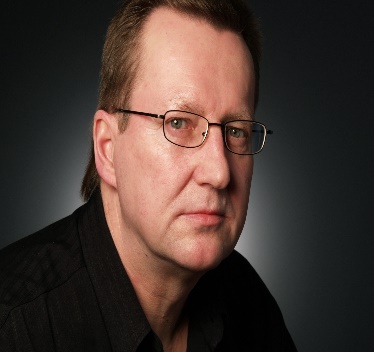 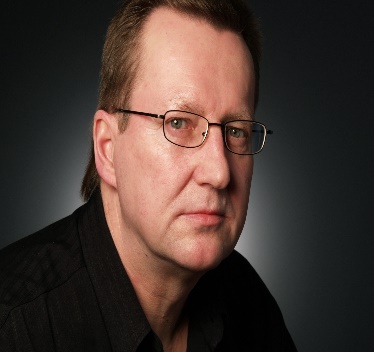 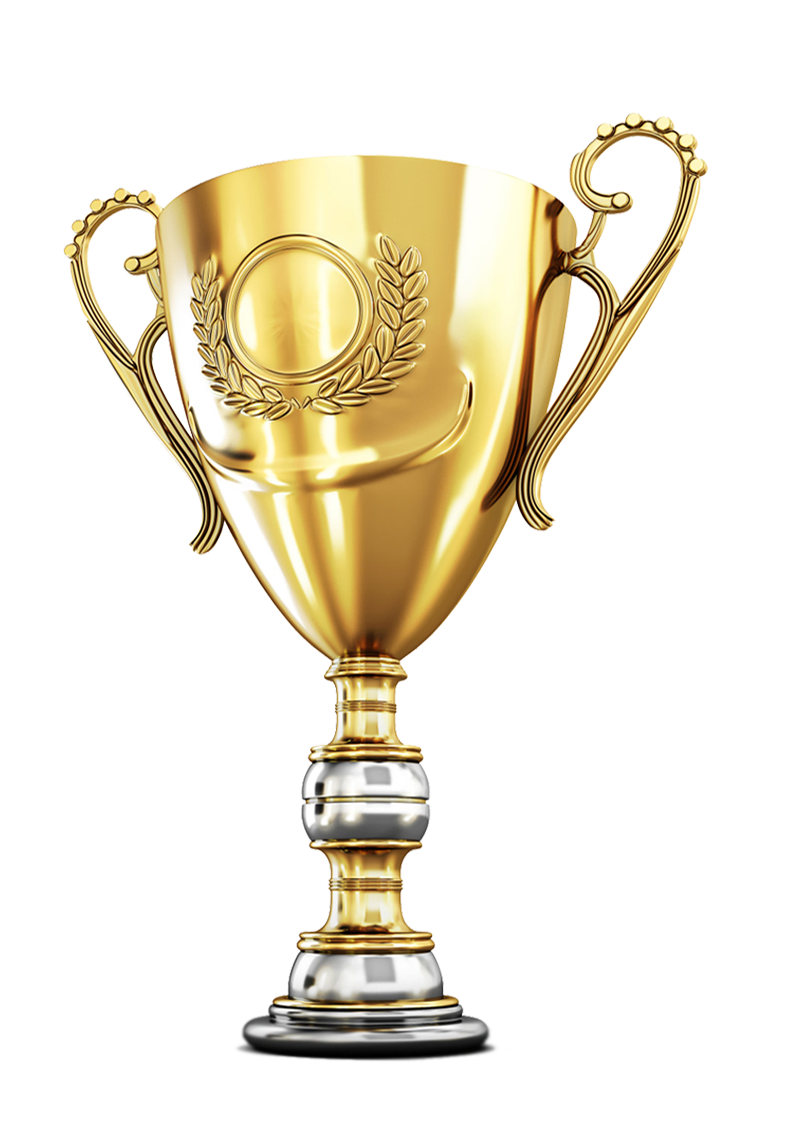 营业部：李一
网络部：李二
第三项
文艺演出
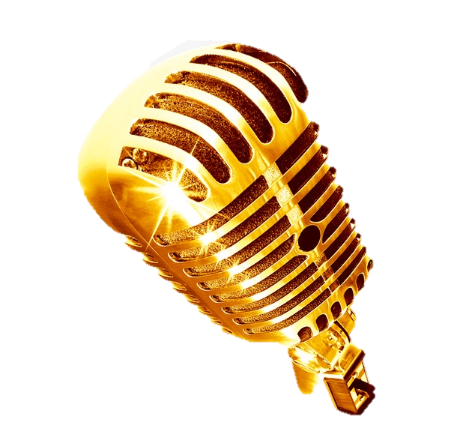 歌曲演唱
《我们不一样》
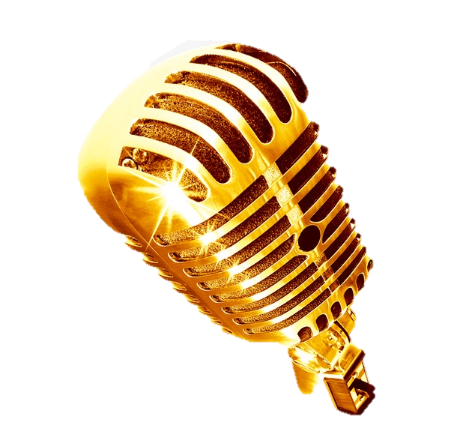 演唱者：XX公司营业部
杂技表演
《孔雀》
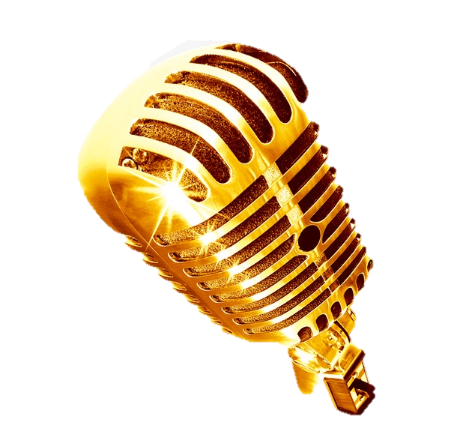 演唱者：XX公司督察部
魔术表演
《千变万化》
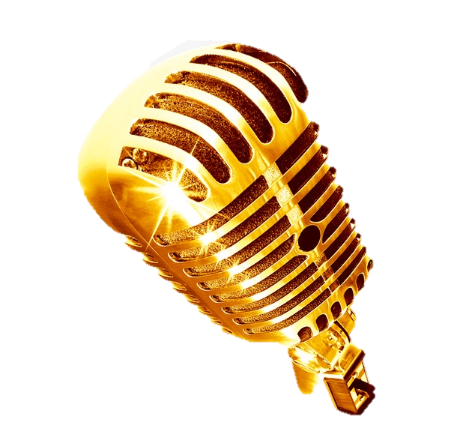 演唱者：XX公司推广部
第四项
新年寄语
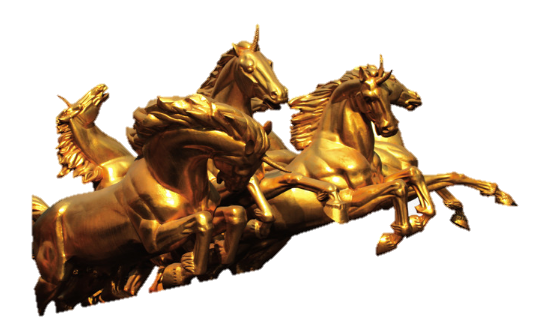 领导寄语
光阴荏苒，在忙忙碌碌中送走了2020年，这一年对本人来说还是收获颇多，首先是自身业务的提高，其次是与部门之间的沟通比以前相对顺畅。当然这些进步与公司领导的帮助和关心是分不开的。现在就这些进步与同仁探讨，以便相互进步：
优秀的企业需要优秀的团队，做为这个团队的一份子，为这个团队的成长贡献自己微薄力量是自己义不容辞的责任。
       在已经到来2021年，本人将继续以满怀的热情投入到自己的本职工作，为公司的发展贡献自己的力量。
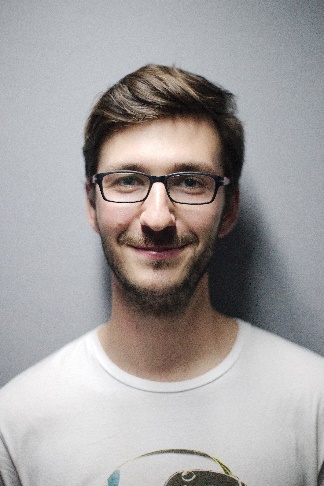 董事长
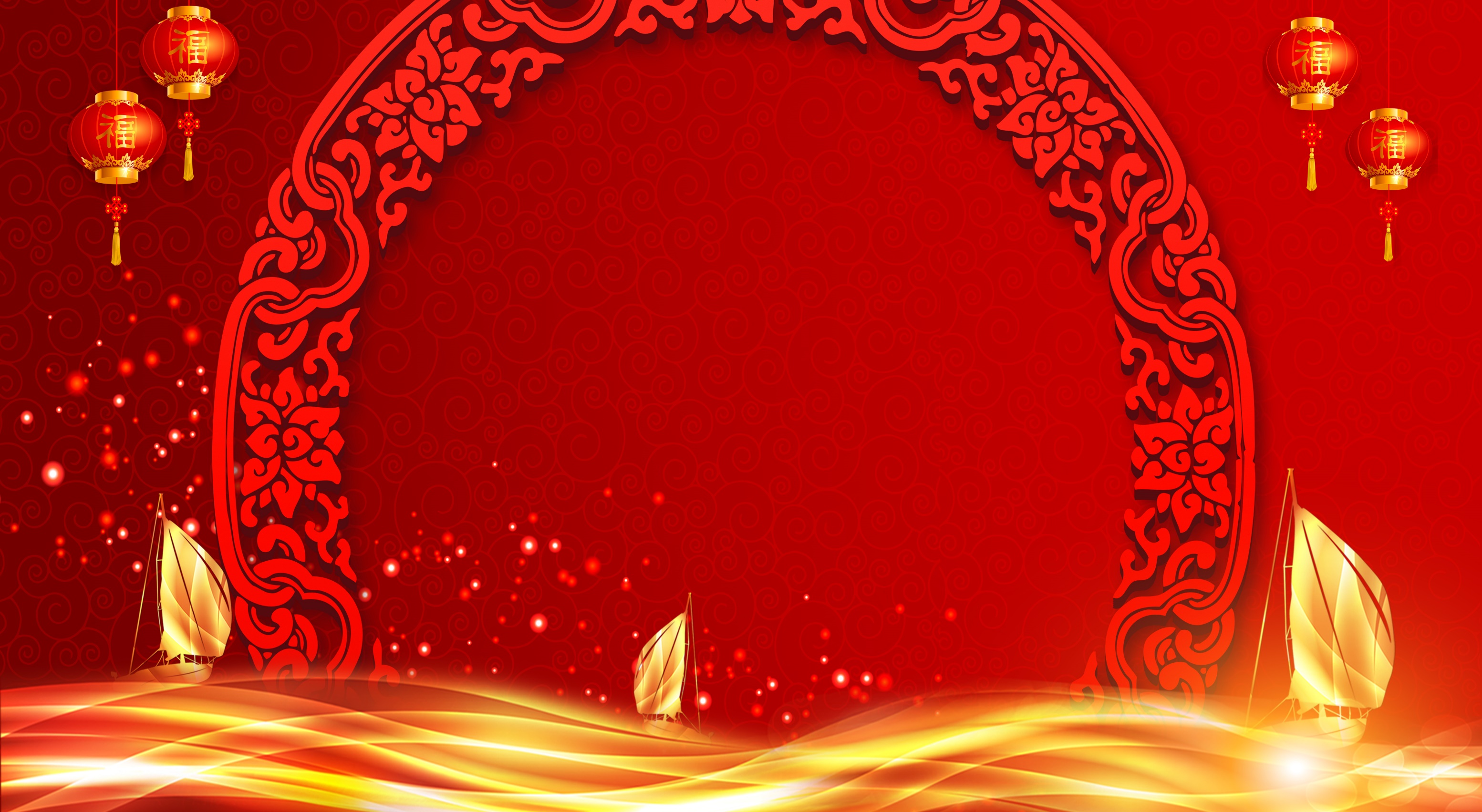 新◇年◇寄◇语
新年伊始万象更新，新年的曙光已经扑面而来！无论明天路上多少荆棘坎坷，让我们伴随悠扬的新年钟声，携起手来少一些埋怨多一些行动，坚定信心振奋精神扎实苦干，发挥我们所有的智慧和能量，奉献我们所有的激情和才华，再谱公司和个人发展的崭新篇章！
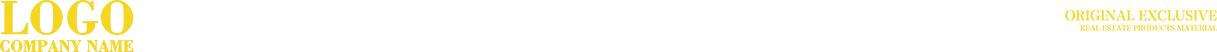 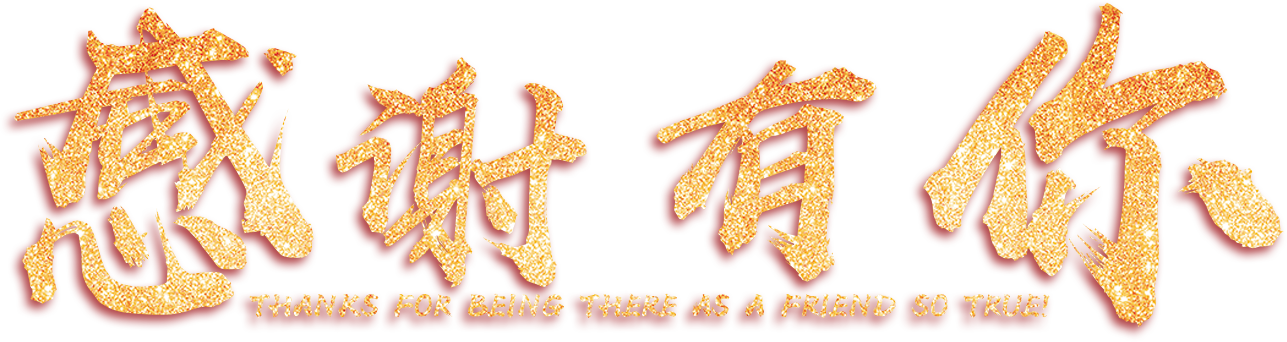 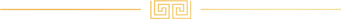 启航·2021年客户答谢晚宴
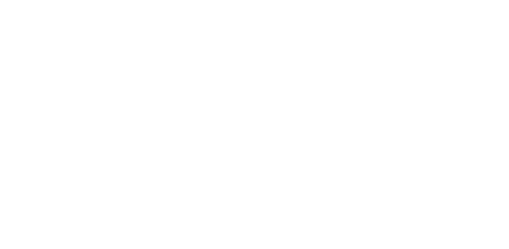 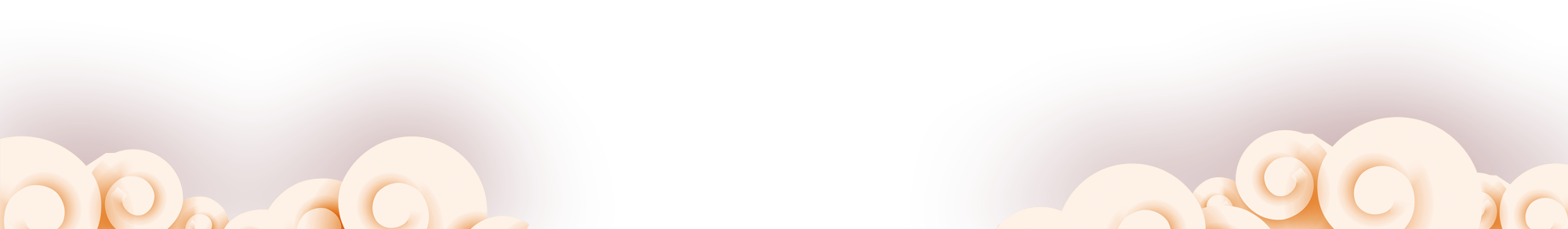 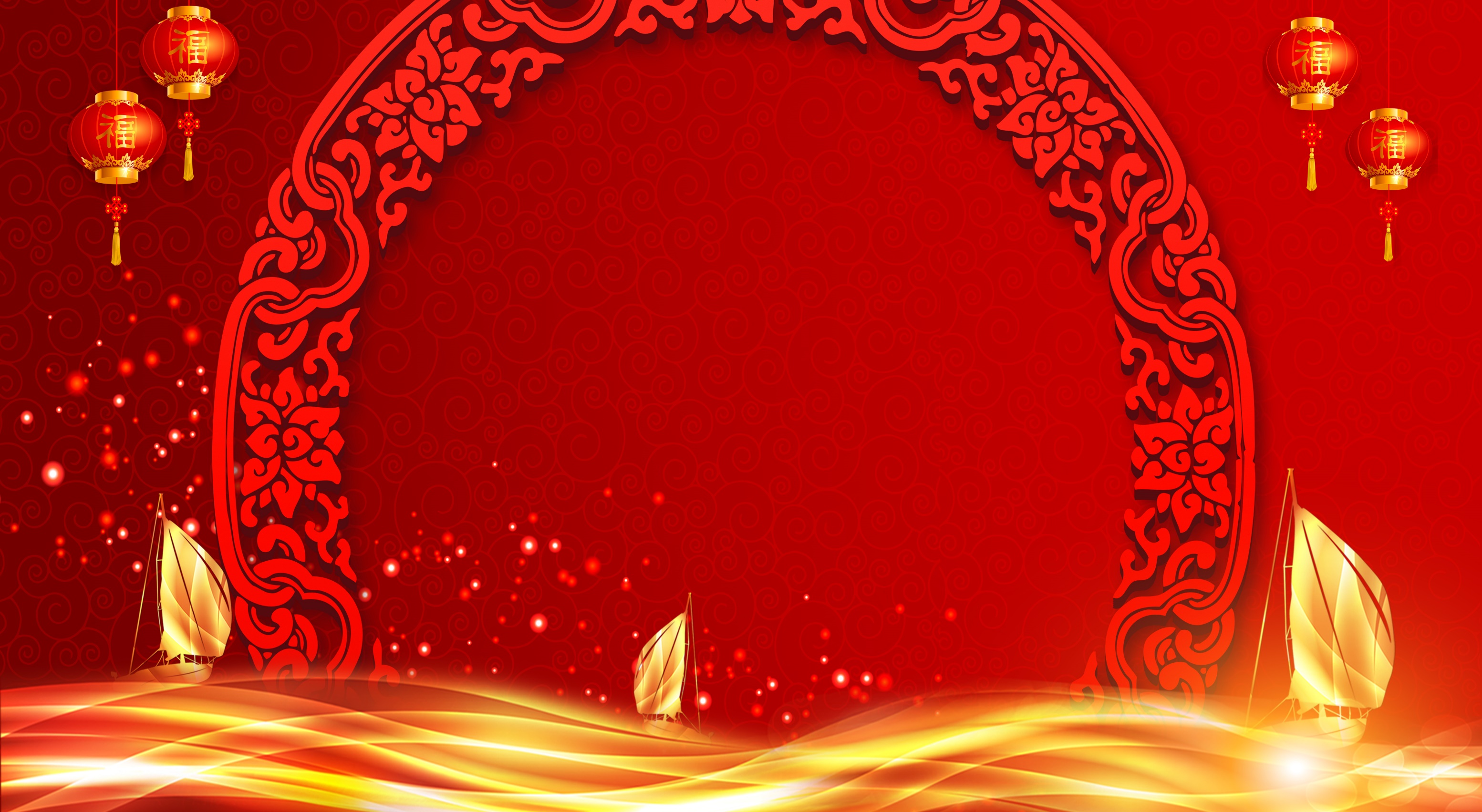 新◇年◇寄◇语
尾页附有倒计时视频可放置首页播放
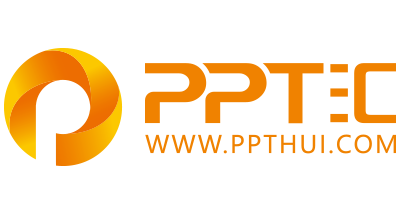 上万精品PPT模板全部免费下载
PPT汇    www.ppthui.com
PPT模板下载：www.ppthui.com/muban/            行业PPT模板：www.ppthui.com/hangye/
工作PPT模板：www.ppthui.com/gongzuo/         节日PPT模板：www.ppthui.com/jieri/
[Speaker Notes: 模板来自于 https://www.ppthui.com    【PPT汇】]
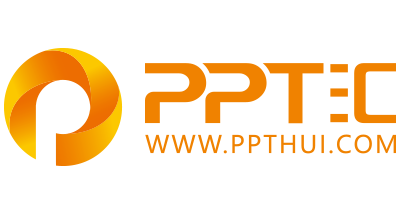 10000+套精品PPT模板全部免费下载
www.ppthui.com
PPT汇

PPT模板下载：www.ppthui.com/muban/            行业PPT模板：www.ppthui.com/hangye/
工作PPT模板：www.ppthui.com/gongzuo/         节日PPT模板：www.ppthui.com/jieri/
党政军事PPT：www.ppthui.com/dangzheng/     教育说课课件：www.ppthui.com/jiaoyu/
PPT模板：简洁模板丨商务模板丨自然风景丨时尚模板丨古典模板丨浪漫爱情丨卡通动漫丨艺术设计丨主题班会丨背景图片

行业PPT：党政军事丨科技模板丨工业机械丨医学医疗丨旅游旅行丨金融理财丨餐饮美食丨教育培训丨教学说课丨营销销售

工作PPT：工作汇报丨毕业答辩丨工作培训丨述职报告丨分析报告丨个人简历丨公司简介丨商业金融丨工作总结丨团队管理

More+
[Speaker Notes: 模板来自于 https://www.ppthui.com    【PPT汇】]